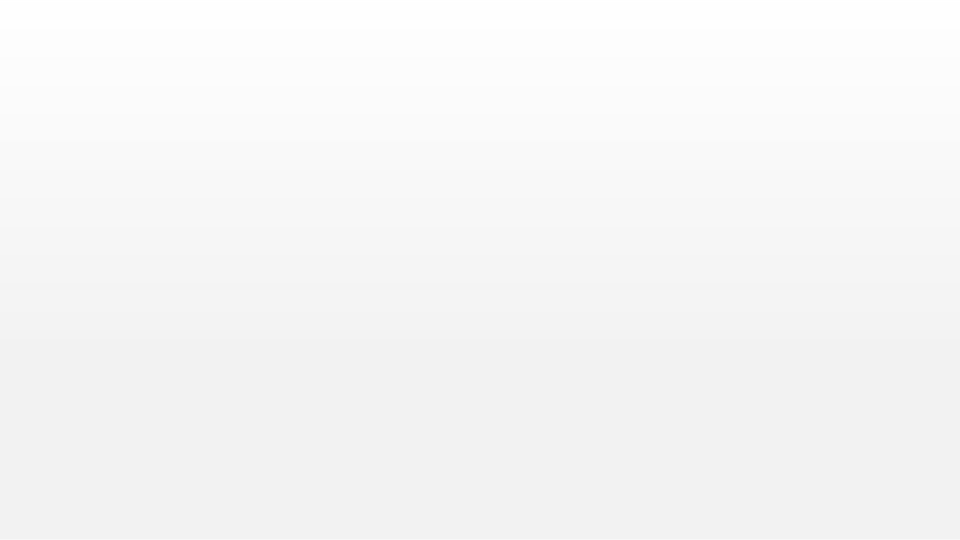 ҚАУЫМДАСТЫҒЫ
2021 - 2022	ОҚУ	ЖЫЛЫНДА
ЖАЗҒЫ	МЕКТЕПТІ	ҰЙЫМДАСТЫРУ	ТУРАЛЫ

ОБ	ОРГАНИЗАЦИИ	ЛЕТНЕЙ	ШКОЛЫ  В	2021 - 2022	УЧЕБНОМ	ГОДУ
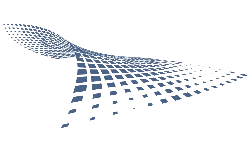 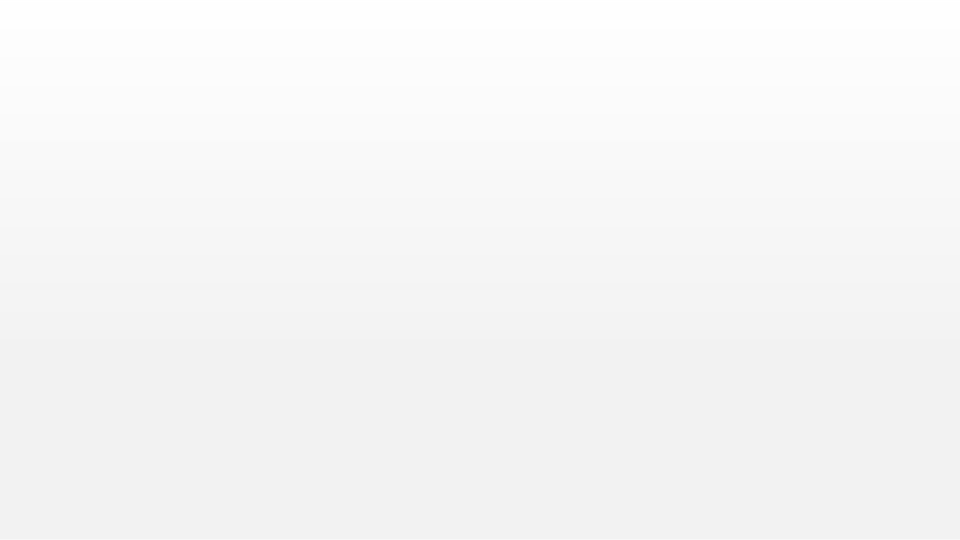 НОРМАТИВНО-ПРАВОВАЯ БАЗА
ҚАУЫМДАСТЫҒЫ

«Об утверждении сроков завершения 2021-2022 учебного года и проведения итоговой  аттестации обучающихся в организациях среднего образования». Приказ №159  Министра образования и науки Республики Казахстан от 20.04.2022 года.

Методические       рекомендации        по       организации       летней       школы  в 2021-2022 учебном году. Приложение к приказу Министра образования и науки  Республики Казахстан от 26 мая 2021 года № 240.


Инструктивно-методическое письмо «Об особенностях учебно-воспитательного  процесса в организациях среднего образования Республики Казахстан в 2021-2022  учебном году». – Нур-Султан: НАО имени Ы. Алтынсарина, 2021.
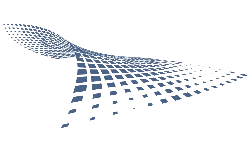 ОРГАНИЗАЦИЯ ЛЕТНЕЙ ШКОЛЫ
С 26 МАЯ ПО 17 ИЮНЯ 2022 ГОДА ДЛЯ УЧАЩИХСЯ 1 - 8, КЛАССОВ  (ПО ЖЕЛАНИЮ)  С ЦЕЛЬЮ ПОВЫШЕНИЯ КАЧЕСТВА ОБУЧЕНИЯ И ВОСПОЛНЕНИЯ ПРОБЕЛОВ В ЗНАНИЯХ
ПРИЕМ В ЛЕТНЮЮ ШКОЛУ
КАДРОВОЕ ОБЕСПЕЧЕНИЕ
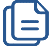 ľ		Не потребуется дополнительное финансирование педагогам  за ведение уроков;
ľ		Педагоги работают в рамках утвержденной нагрузки на  текущий учебный год.
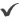 ľ	Обучение в летней школе на бесплатной основе
ľ	Организация занятий  для всех учащихся
ľ	Допускается свободная форма
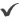 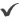 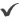 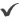 ВЕДЕНИЕ ДОКУМЕНТАЦИИ
ФОРМЫ, МЕТОДЫ И ПРИЕМЫ  РАБОТЫ
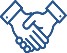 ľ	Приказ  управления образования
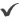 ľ
определяются педагогами самостоятельно в зависимости от  возрастных и индивидуальных способностей учащихся
ľ	при	необходимости	для	обучающихся	организуются  индивидуальные, групповые занятия по графику
ľ	учебные занятия, проектная деятельность, исследования,  лабораторные работы
ľ	занятия на свежем воздухе, экскурсии с посещением музеев
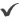 об организации Летней школы
ľ		План Летней школы и расписание уроков  утверждает организация образования
ľ	На основе анализа учебных достижений и диагностики  уровня предметных знаний обучающихся  формируются  группы, классы
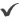 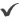 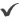 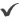 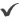 и
ОЦЕНИВАНИЕ
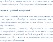 РЕСУРСЫ
достопримечательностей родного края и др.
ľ		Занятия по основным предметам включают важные и  сложные учебные темы
ľ	Оценивание учебных достижений не проводится
ľ	Домашнее задание не задается
ľ	доступ обучающихся к школьной библиотеке, имеющимся  цифровым образовательным ресурсам.
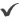 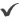 ľ	разработка дифференцированных заданий с учетом  потребностей обучающихся	в восполнении	пробелов знаний по  учебным предметам.
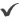 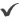 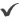 ОРГАНИЗАЦИЯ ЛЕТНЕЙ ШКОЛЫ
СОБЛЮДЕНИЕ МЕР БЕЗОПАСНОСТИ
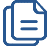 ПРОЕКТ «ЧИТАЮЩАЯ ШКОЛА»
ľ
Включение в расписание ежедневного 20-30 минутного чтения книг с  включением обсуждения прочитанного для развития навыков чтения с  пониманием, умением анализировать, сравнивать, делать выводы
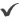 ľ	По  требованиям СанПин
ľ	3-4 занятия в день
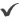 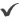 УЧИТЕЛЯ ФИЗКУЛЬТУРЫ
ПЕДАГОГИ-ПСИХОЛОГИ, КЛАССНЫЕ РУКОВОДИТЕЛИ
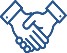 ľ	Подвижные игры
ľ	Физзарядки
ľ	Физминутки  на свежем воздухе
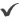 ľ	психологические тренинги
ľ	тренинги на развивающие темы
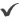 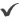 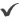 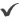 ФОРМА МОНИТОРИНГА
ПО ИТОГАМ ДНЯ
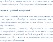 ľ	игры по интересам
ľ	совместные просмотры фильмов
ľ	обсуждение проектов
ľ	могут привлекаться родители
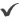 ľ	Мониторинг учебных достижений и текущий контроль  работы педагогов
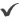 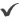 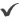 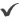 СОДЕРЖАНИЕ УЧЕБНОГО МАТЕРИАЛА
ľ	направлено на развитие мыслительных процессов, умений принимать обдуманные решения, аргументировать их, работать с  информацией,
анализировать, сравнивать, обобщать
ľ	использование ситуационных задач, направленных на развитие критического мышления, формирование функциональной грамотности,  применение методик интерактивного обучения (метод проектов, дискуссий, игровые, поисковые методы)
ľ	учебные задания PISA, вышедших из режима конфиденциальности
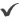 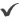 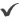 ФУНКЦИИ УЧАСТНИКОВ ОБРАЗОВАТЕЛЬНОГО ПРОЦЕССА
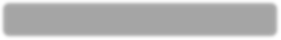 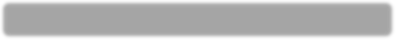 ДИРЕКТОР ШКОЛЫ
ЗАМЕСТИТЕЛЬ ДИРЕКТОРА
ľ	координирует деятельность летней школы
ľ	организует деятельность летней школы
ľ	формирует дифференцированные группы/ классы по итогам анализа оценивания учебных
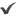 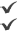 в соответствии с планом работы
ľ	распределяет трудовые функции
ľ	сотрудников, обеспечивающих
достижений и диагностики уровня предметных знаний, обучающихся
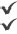 ľ	составляет расписание занятий с учетом сформированных групп или классов
ľ	организует обсуждение выбора и количества наиболее сложных тем по предметам на
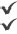 функционирование летней школы
ľ	проводит инструктаж с административным
методических объединениях педагогов, - организует консультации для педагогов, психологов
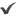 и педагогическим составом и другими
ľ	проводит мониторинг учебных достижений, обучающихся и ведет текущий контроль работы
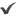 сотрудниками	по	организации	учебного  процесса
педагогов
ľ	готовит анализ результатов работы летней школы на педагогический совет и рекомендации для
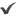 ľ	контролирует работу летней школы
нового учебного года
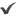 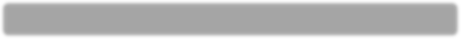 ПЕДАГОГИ

ľ	проводят анализ результатов учебных достижений в течение года, диагностику уровня предметных знаний и по итогам формируют  дифференцированные группы/ классы обучающихся
ľ	доводят до сведения обучающихся и их родителей/законных представителей информацию об уровне учебных достижений и план работы по
устранению пробелов в знаниях
ľ	осуществляют учебный процесс согласно утвержденному плану и расписанию с использованием эффективных методов и приемов обучения (для  закрепления учебного материала) и учебных заданий PISA, вышедших из режима конфиденциальности
ľ	ведут учет посещаемости занятий в летней школе
ľ	осуществляют сравнительный анализ по итогам завершения летней школы по курируемому предмету по учебным достижениям обучающихся для  построения учебного процесса в новом учебном году
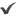 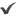 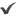 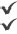 ОЖИДАЕМЫЕ РЕЗУЛЬТАТЫ
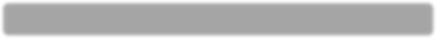 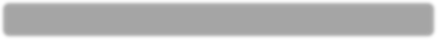 ПЕДАГОГИ
ОБУЧАЮЩИЕСЯ
Анализ	учебных	достижений	обучающихся	и	построение  образовательных, развивающих и воспитательных задач;
Создание	условий	для	выравнивания	качества	знаний  обучающихся;
Индивидуальная/командная	работа	с	обучающимися	на  основе определения области затруднений;
Проявление	собственных	профессиональных	инициатив	и  поддержка детских инициатив;
Использование инновационных программ и проектов;
Качественная обратная связь и сопровождение обучающихся  в соответствии с их потребностями.
Восполнение потерь в знаниях;
Определение области затруднений по предметам и получение  индивидуального образовательного маршрута;
Приобретение навыков командного обучения;
Повышение мотивации к обучению (коммуникация, креативность,  критическое мышление);
Формирование навыков исследовательской деятельности;
Персональный познавательный опыт;
Формирование навыка  решения практических задач;
Качественное усвоение пройденного учебного материала.
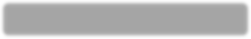 РОДИТЕЛИ
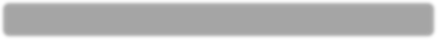 ШКОЛЫ
Получение образовательных услуг обучающимися и обучение в  соответствии с потребностями детей по итогам предыдущего  учебного года;
Вовлеченность родителей в процесс обеспечения и  сопровождения развития ребенка;
Корректируют рабочие учебные планы, среднесрочные  учебные планы по предметам
Предоставляют педагогам возможность
корректировать краткосрочные планы (персонализация)
3.	Обеспечение занятости	детей и организация досуга в летний  период.
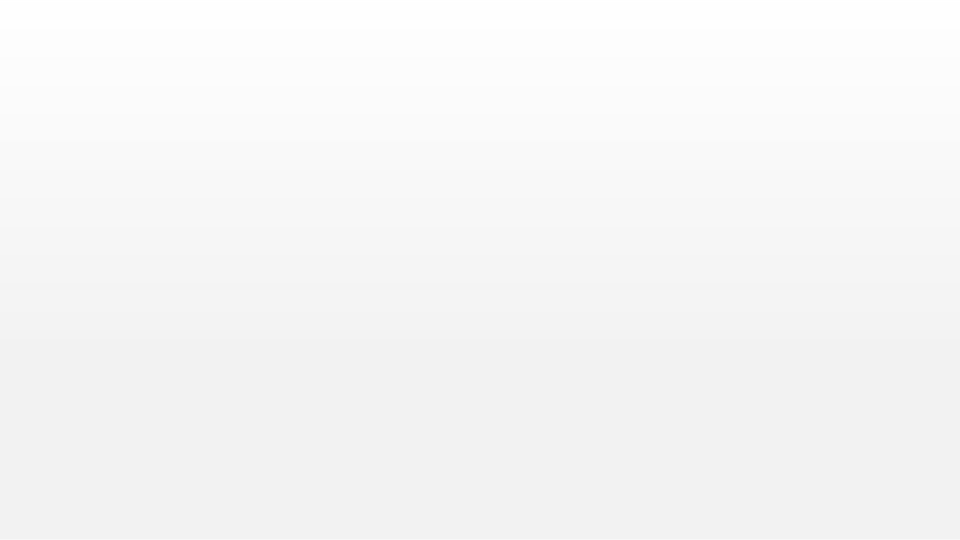 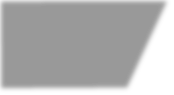 ОБУЧЕНИЕ ГРАМОТЕ (1 КЛАСС), РУССКИЙ ЯЗЫК (2-4 КЛАССЫ)
Русский язык – 2 класс
передача эмоциональных переживаний, оценки содержания читаемого с  помощью средств выразительного чтения (интонация, темп, громкость);  представление о языке как средстве человеческого общения и речи как  самом общении, о речевой деятельности и продукте этой деятельности;  понятие о тексте, предложении, текст-описание, понимание содержания  предложения;
Русский язык – 3 класс
создавать нехудожественные тексты на основе их особенностей;  различать синонимы, антонимы, омонимы (без термина), однозначные и  многозначные слова, устойчивые сочетания слов и использовать их в речи,  понимать прямое и переносное значение слов из контекста;
определять основу и окончание слова, определять части основы;
сравнивать тексты описательного и повествовательного характера;
Обучение грамоте – 1 класс
речь, текст, предложение, слово;
использовать в речи слова-описания/сравнения, невербальные  средства общения (мимика, жесты), соблюдать интонацию для  передачи смысла высказывания;
выделять звуки  в словах и различать  их признаки (гласные
ударные/безударные, согласные твердые/мягкие, глухие/звонкие);  понимать смыслоразличительную роль звука и ударения в слове;
Русский язык – 4 класс
исправлять лексические, стилистические, орфографические и  пунктуационные ошибки;
определять в тексте синонимы, антонимы, омонимы, однозначные и
многозначные слова, фразеологизмы, понимать их роль в тексте и  использовать в речи, понимать прямое и переносное значение слов,  опираясь на контекст;
писать глаголы на -тся,-ться, безударные личные окончания глаголов в
настоящем и будущем времени, определяя тип спряжения, писать ь после  шипящих в глаголах 2 лица единственного числа;
понимать  лексическое значение  и смысл  слов	с учетом
обобщенности	их	значений	(слова-предметы/слова-признаки/
слова-действия),	близкие/	противоположные	по	значению/
многозначные слова;
сравнивать	тексты	разных	жанров	(сказка,	рассказ,
стихотворение) и стилей (художественные и нехудожественные)
ҚАЗАҚ ТІЛІ МЕН ƏДЕБИЕТІ (5-9 СЫНЫПТАР)
Қайталау мен пысықтауға арналған тақырыптар

ľ	5-сынып: грамматикалық тақырыптар: етістік шақтары

ľ 6-сынып: Оралхан Бөкей «Апамның астауы», Қазақ  халқының зергерлік өнері, Абай шығармашылығы бойынша,  үстеу

ľ	7-сынып:		Құрмалас	сөйлемдер,	М.Жұмабаев	"Мен  жастарға	сенемін"өлеңі		модулі,	оқшау	сөздер,	Б.Ұзақов
«Жантаза»

ľ 8-сынып: Ш.Айтматов «Кассандра таңбасы»,  грамматикалық тақырыптар: Сан есімдер, еліктеу сөздер,  етістік райлары, стиль түрлері, үстеу, шылаулар. салалас  құрмалас сөйлем түрлері

ľ	9-сынып:	Алашордалықтар,	туризм,	биотехнология,	І.
Жансүгіров шығармашылығы

ľ 10-сынып: М.Шаханов «Компьютербасты жарты адамдар»,  Шешендік сөздер; грамматикалық тақырыптар: құрмалас  сөйлемдердің (сабақтас құрмалас сөйлем, аралас  құрмалас сөйлем) жасалу жолдары.
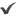 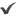 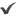 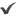 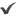 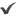 ҚАЗАҚ ƏДЕБИЕТІ (5-9 СЫНЫПТАР)
8-сынып
Ахмет Йассауи «Даналық кітабы»;
Ш.Құдайбердіұлы «Еңлік-Кебек» дастаны;
М.Дулатов «Бақытсыз Жамал» романы;
Б.Момышұлы «Ұшқан ұя» əңгімесі;
Д.Исабеков «Əпке» драмасы;
М.Мақатаев «Аққулар ұйықтағанда» поэмасы;
Т.Ахтанов «Күй аңызы» əңгімесі;
Р.Мұқанова «Мəңгілік бала бейне» əңгімесі.
сынып
Сырым Датұлы «Балаби мен Сырым»;
Нысанбай жырау «Кенесары – Наурызбай»;
І.Жансүгіров «Құлагер» поэмасы;
Б.Майлин «Шұғаның белгісі» хикаяты;
Ғ.Мүсірепов «Ұлпан» романы;
Қажығали Мұхамбетқалиев «Тар кезең» романы.
сынып (ЖМБ)
Абайдың Он жетінші қарасөз, Отыз екінші қарасөздері;
М. Сəрсеке «Қаныш Сəтбаев» роман-эссе;
Ш. Мұртаза «Бесеудің хаты» драмасы;
Ж. Бөдеш «Жалғыз» поэмасы.
сынып (ҚГБ)
Абайдың Он жетінші қарасөзі, Отыз екінші қарасөзі, Отыз  үшінші қарасөзі, «Ескендір» поэмасы;
Жүсіпбек Аймауытов «Ақбілек» романы;
Ə. Кекілбаев «Аңыздың ақыры» повесі;
М. Мағауин «Шақан - шері» романы;
Ш. Айтматов «Алғашқы ұстаз» повесі;
Қ. Жұмаділов «Тағдыр» романы;
Шахимардан Құсайынов «Томирис» драмасы.
«Қобыланды батыр» жыры
Тынымбай Нұрмағамбетов «Анасын сағынған бала» əңгімесі;
А.Байтұрсынұлы «Егіннің бастары» мысалы;
Б.Соқпақбаев «Менің атым Қожа» хикаяты;
М.Қабанбай «Бауыр» əңгімесі.
сынып
«Алып Ер Тұңға» жыры;
Абай Құнанбайұлы «Бірінші сөз», «Жетінші сөз», «Отыз бірінші  сөз»;
С.Мұратбеков «Жусан иісі» əңгімесі;
О.Бөкей «Тортай мінер ақбоз ат».
Қалқаман Əбдіқадыров «Қажымұқан» əңгімесі.
4. А.Алтай «Прописка» əңгімесі.
сынып
Орхон-Енисей ескерткіштері «Күлтегін» жыры;
«Қыз Жібек» жыры;
С.Аронұлы «Сүйінбай мен Қатағанның айтысы»;
М.Жұмабаев «Батыр Баян»;
М.Əуезов «Көксерек»;
М.Шаханов «Нарынқұм зауалы»;
Т.Əбдіков «Қонақтар».
РУССКИЙ ЯЗЫК (5-9 КЛАССЫ)
6 класс
слушание и говорение оценивание прослушанного материала с точки  зрения содержания, структуры, логики высказывания;
чтение оценивание прослушанного материала с точки зрения  содержания, структуры, логики высказывания;
выявление структурных частей и объяснение смысла построения текста,  фразеологизмы; сравнение стилистических особенностей различных  текстов с учетом их композиционных особенностей (стихотворение,  сказка, рассказ, заметка, репортаж, интервью);
письмо редактирование текста с учетом его типа;
соблюдение речевых норм правописание суффиксов –Н-, -НН- в именах  прилагательных; знаки препинания в предложениях с вводными  конструкциями.
7 класс
слушание и говорение
оценивание прослушанного материала с точки зрения содержания,  структуры, логики высказывания; использования языковых средств  для привлечения внимания; аргументированный монолог;
чтение
ознакомительное и комментированное чтение;
значение отдельных слов и выражений в тексте, паронимы, вводные  слова, повторы, прямой и обратный порядок слов в предложении;
письмо
5 класс
слушание и говорение
определение главной информации; прямое и переносное  значение слов чтение;
чтение
омонимы, многозначные слова;
письмо
исправление орфографических ошибок с помощью  словаря, редактирование предложений; рассуждение
соблюдение речевых норм
омонимы и многозначные слова; эмоционально-  окрашенные слова, гиперболы, эпитеты, сравнения,  согласование именных частей речи в роде.
исправление	смысловых,	фактических,	логических	недочетов,
отдельных
редактирование	текста,	изменение  предложений или фрагментов текста;
соблюдение речевых норм
НЕ с разными частями речи;
структуры
знаки	препинания	в	простых,	осложненных	обособленным  определением и обстоятельством предложениях.
РУССКИЙ ЯЗЫК (5-9 КЛАССЫ)
класс
слушание и говорение
определение основной мысли с учетом невербальных средств общения;
участие в дебатах, аргументация собственной позиции;
чтение
понимание применения специальной лексики, аббревиации, перифразы, аллюзии,  эвфемизмов и других средств выразительности в  тексте;
сравнение стилистических особенностей текстов с учетом темы, основной мысли,
проблемы, цели, целевой аудитории, позиции автора;

корректировка и редактирование всех имеющихся недочетов в тексте с учетом целей,  целевой аудитории, ситуации общения и воздействия на читателя;.
соблюдение речевых норм
использование знаков препинания в простых, простых осложненных и сложных  предложениях; использование лексики официально-делового стиля, публицистического  и научного стилей, стилистических фигур в соответствии с целью и ситуацией общения.
класс
слушание и говорение
участие в деловой беседе, решение проблемы и достижение договоренности;
чтение
понимание применения изобразительно-выразительных средств, стилистических фигур  и других приемов в тексте; формулирование вопросов для исследования и гипотезы по  прочитанному тексту
письмо
написание текстов-описаний и текстов-повествований в различных жанрах с  использованием приемов, отражающих убеждения, взгляды и чувства автора;  корректировка и редактирование всех имеющихся недочетов в тексте
соблюдение речевых норм
класс
слушание и говорение
участие в дискуссии, аргументация, выводы;
чтение
характерные черты, языковые и жанровые особенности  публицистического, разговорного, научного, официально-делового  стилей;
разграничение факта и мнения, разные виды чтения, в том числе
изучающее;
письмо
исправление смысловых, фактических, логических, стилистических  недочетов, редактирование текста, изменение структуры текста;
соблюдение речевых норм
обособленные члены предложения, знаки препинания при уточняющих  членах предложения.
класс
слушание и говорение
использование модели речевого поведения в соответствии с  речевыми нормами в конкретной ситуации;
чтение
выявление особенностей и роли структуры текста в передаче  основной мысли, аббревиация, парцелляция, ирония, намёк,  преуменьшение, преувеличение и другие приемы;
письмо
разные виды плана, в том числе цитатный, тезисный;
соблюдение речевых норм
орфографические нормы.
письмо
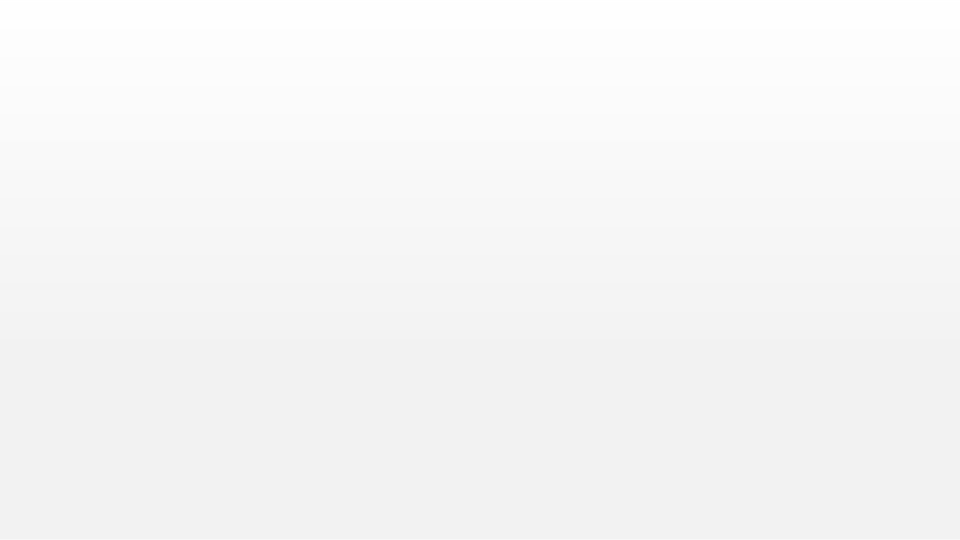 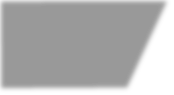 МАТЕМАТИКА, АЛГЕБРА, ГЕОМЕТРИЯ, АЛГЕБРА И НАЧАЛА АНАЛИЗА (5-9 КЛАССЫ)
Темы учебной программы для повторения и закрепления

ľ  по математике в 5 классе «Действия над обыкновенными и десятичными дробями»,
«Проценты», «Решение текстовых задач»;
ľ по математике в 6 классе «Действия над рациональными числами», «Линейные  уравнения с одной переменной», «Линейные неравенства с одной переменной и их  системы»;
ľ по  алгебре  в  7  классе  «Преобразование  выражений,  содержащих  степени»,
«Разложение  на  множители  и  тождественные  преобразования  выражений»,
«Формулы сокращенного умножения», «Алгебраические дроби и действия над  ними»;
ľ по  алгебре  в  8  классе  «Квадратные  уравнения»,  «Квадратичная  функция»,
«Рациональные неравенства», «Решение текстовых задач»;
ľ по алгебре в 9 классе «Формулы тригонометрии», «Решение текстовых задач на  прогрессии»;
ľ по алгебре  и началам  анализа  в 10  классе «Тригометрические  уравнения»,
«Тригонометрические неравенства», «Применение производной»; «Функция, ее  свойства и график»;
ľ	по алгебре и началам анализа в 11 классе «Нахождение площади фигур и объема
тел», «Преобразование рациональных и иррациональных выражений», «Логарифм  числа», «Показательные и логарифмические уравнения и неравенства».
ľ	по  геометрии в 7-9 классах основная часть тем  является сложной, поэтому
рекомендуется повторение всех сложных тем;
ľ	по геометрии в 10 классе «Векторы в пространстве»;
ľ по геометрии в 11 классе «Нахождение площади и объема многогранников и тел  вращения»; «Сечения многогранников и тел вращения».
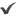 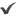 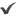 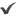 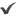 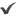 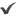 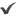 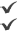